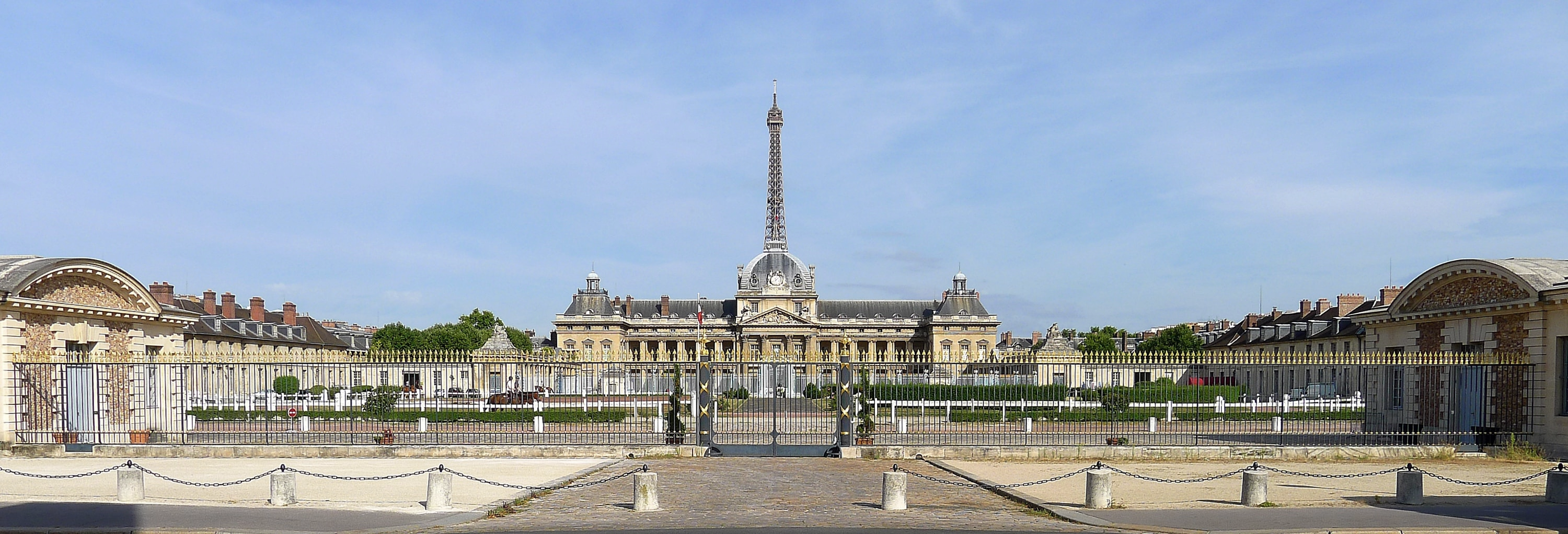 Redefining relationships in the learning space
PART II
1
2
3
Contracting self-employed teachers
Flexibility
Numbers
Planning and adapting activities
Choosing who you work with and continue to work with
Precarious short-term contracts
Legal risk
Outsourcing approach
Contracting 
approach
Purchase teaching services from any company (multinational to small businesses and free-lancers)
No compliance risks
Mindset shift
External decision-makers
Learning outcomes
?
Motivation
Teacher / Learning facilitator
Learners
Pedagogy
PAST
PRESENT
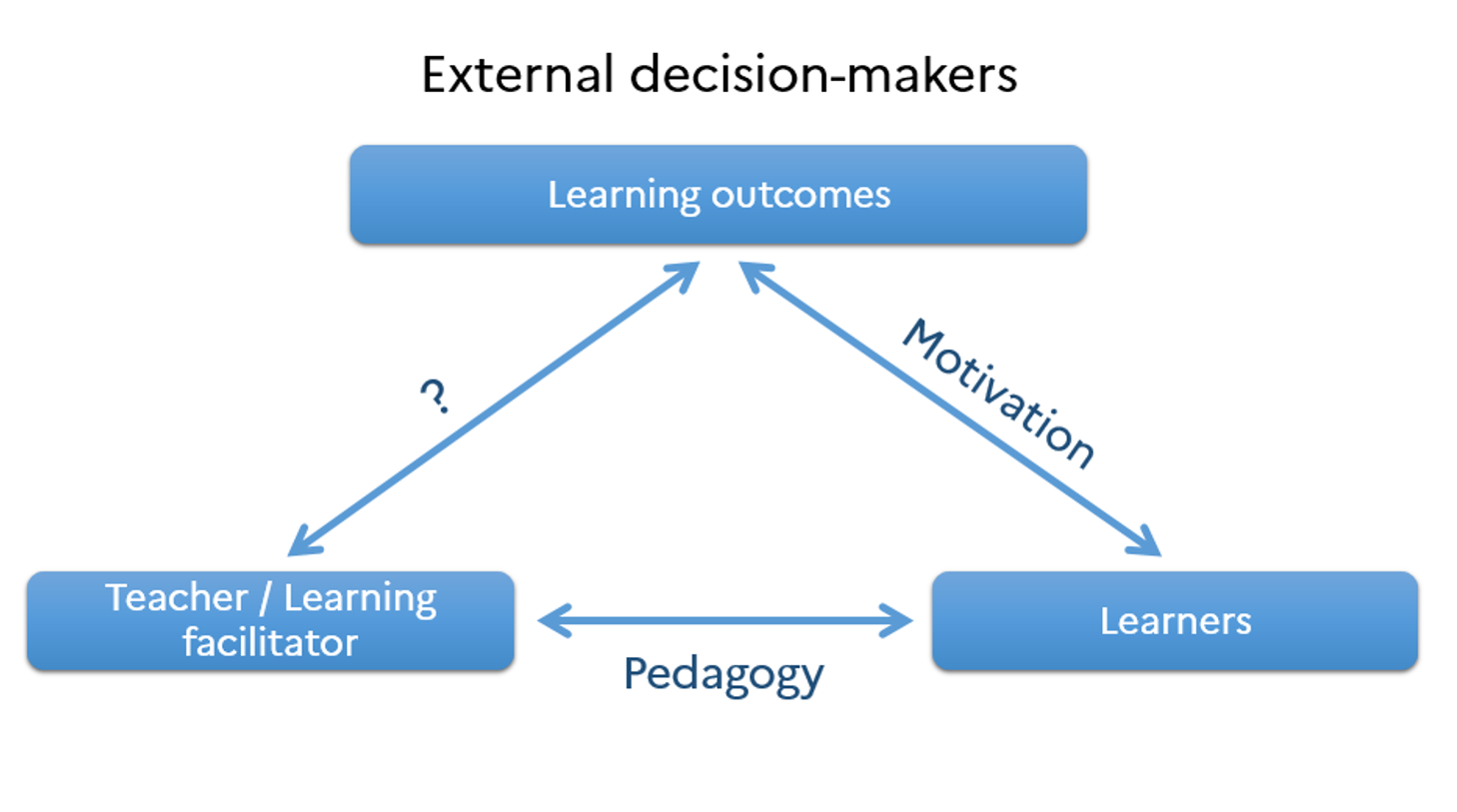 Delivered by employees
Ownership
&
Autonomy
The teachers must have
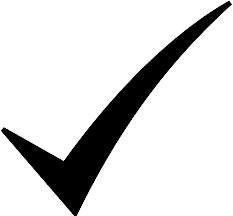 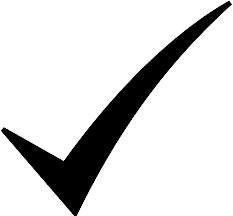 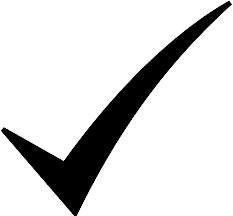 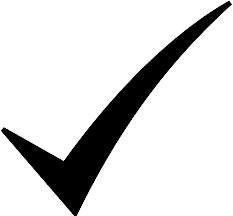 Operating with freelancers
≠
Operating with full-time employees
Benefits
More open to travel and participate in innovation projects
More autonomy for the teachers
Healthier and more effective relationship between teachers and students
Questions?